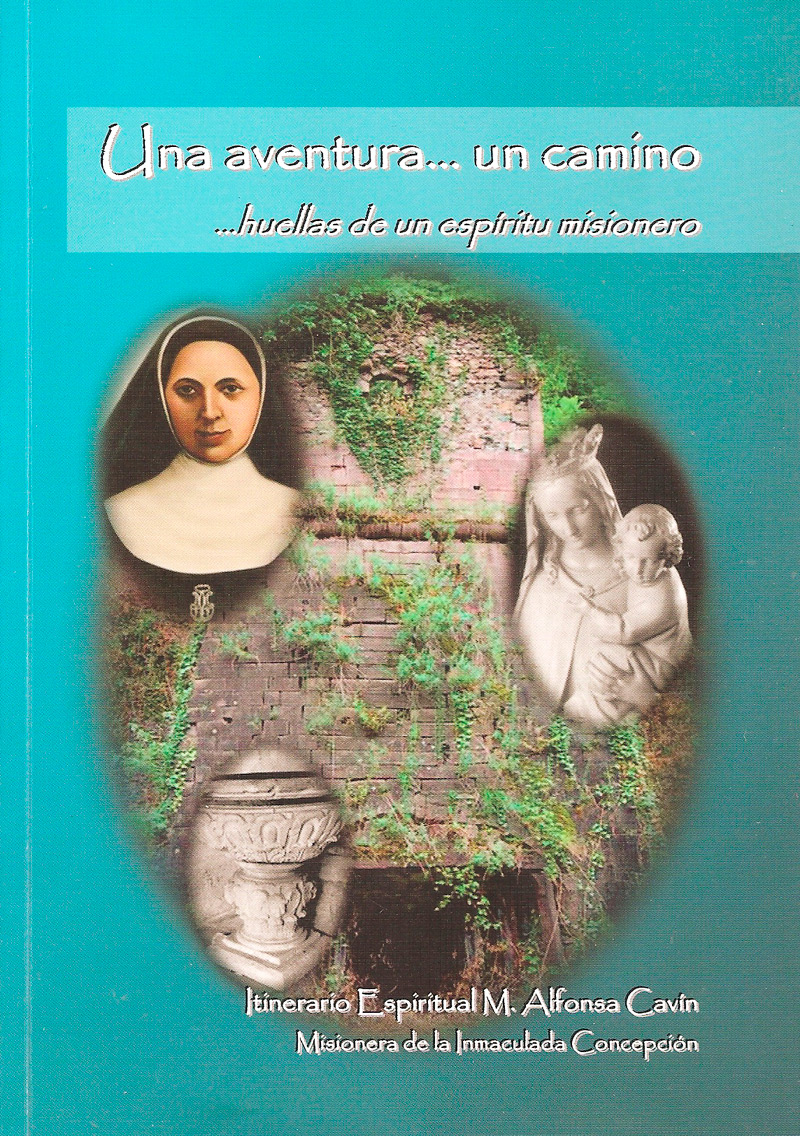 Historia y carisma congregacional
Acompañadas por 
Marina Montoya y 
Ma. Dolores Leyún
MIC
Emprendiendo nuestro caminar…
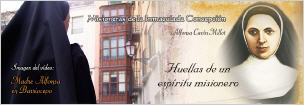 Contexto Histórico
Nos acercamos al contexto histórico que vivió M. Alfonsa; una realidad desafiante debido a las guerras y peleas de poder, desde donde se sintió llamada a responder a la situación de su tiempo, especialmente en la promoción de la mujer.
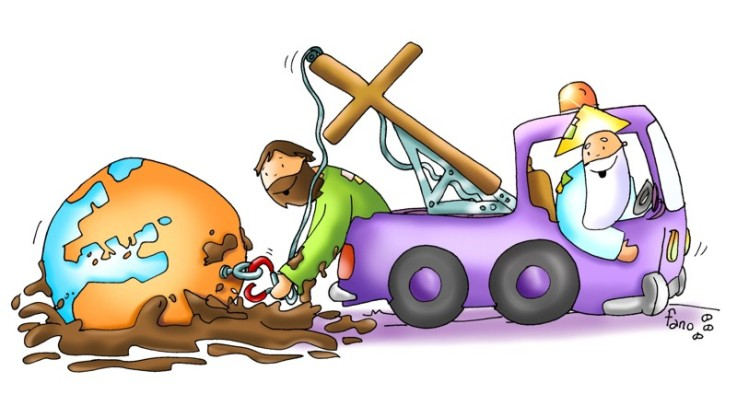 Biografía de M. Alfonsa
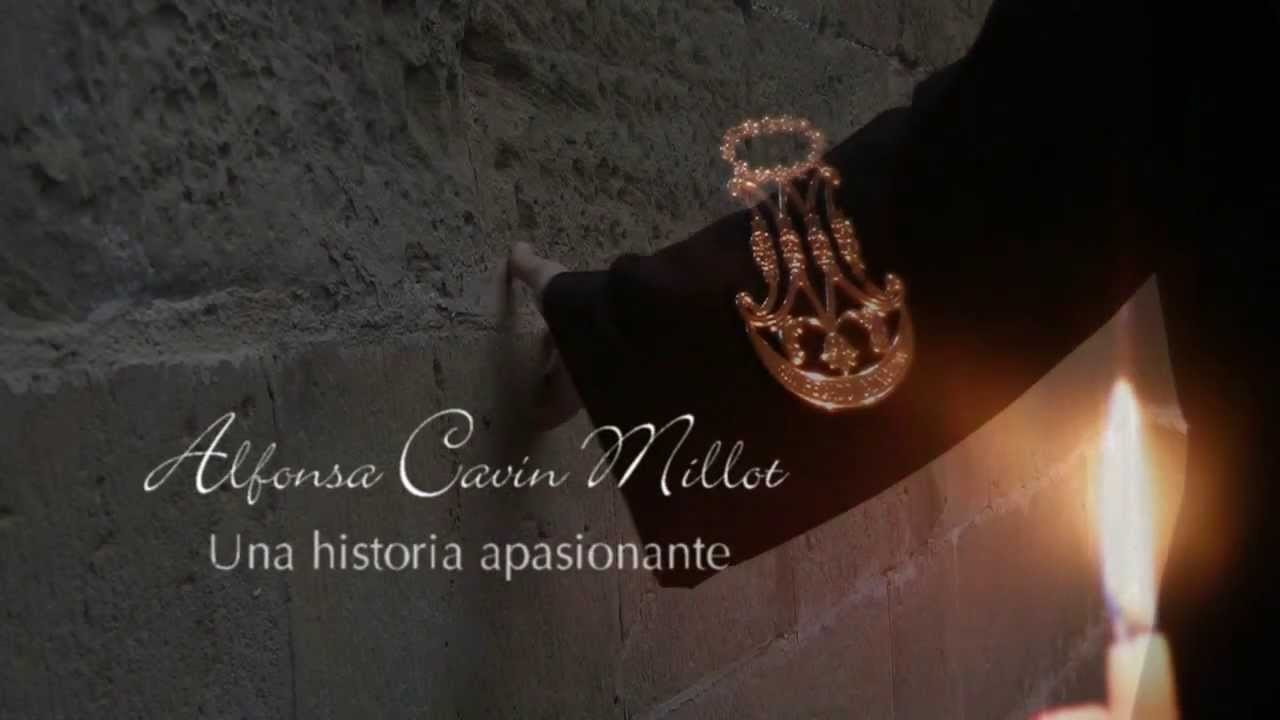 Mujer fuerte, decida, sensible e itinerante que aprendió  contemplando  a su padre en el trabajo de la forja…
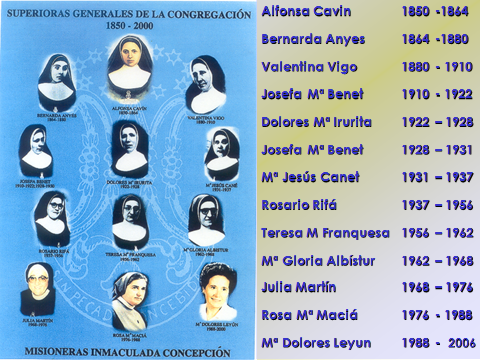 Desarrollo de la Congregación
Partiendo de la iniciativa de M. Alfonsa, quien hizo posible «La fundación», otras mujeres llenas de fortalezas y fragilidades han liderado el Instituto a lo largo del tiempo, dando paso a la propagación del carisma generando una gran pluriculturalidad en la familia MIC.
Nuestro Carisma
“Configuración con Jesús misionero que pasó 
haciendo el bien  enseñando y curando”
Dimensión Profética:
Jesús enviado del Padre, 
a su vez nos envía
Dimensión Mística:
 Trinitaria y Mariana
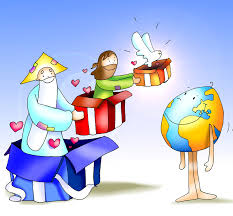 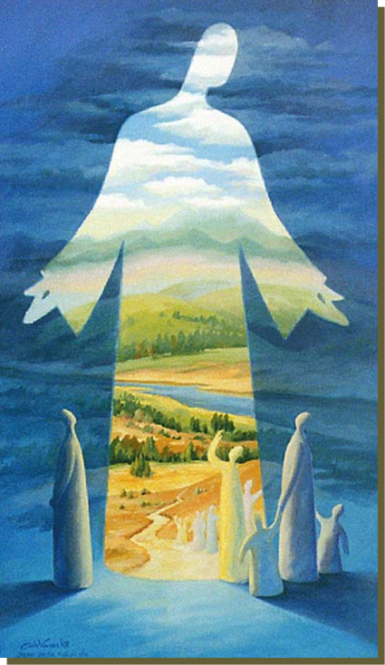 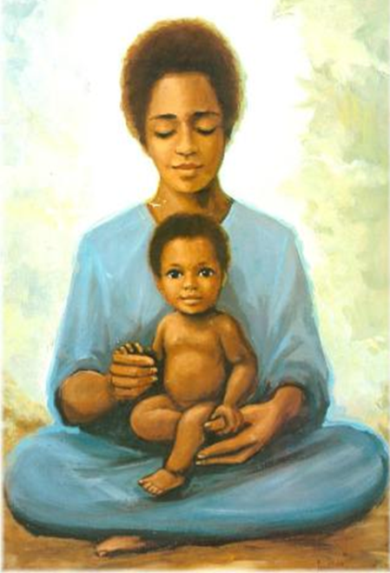 Retos de hoy
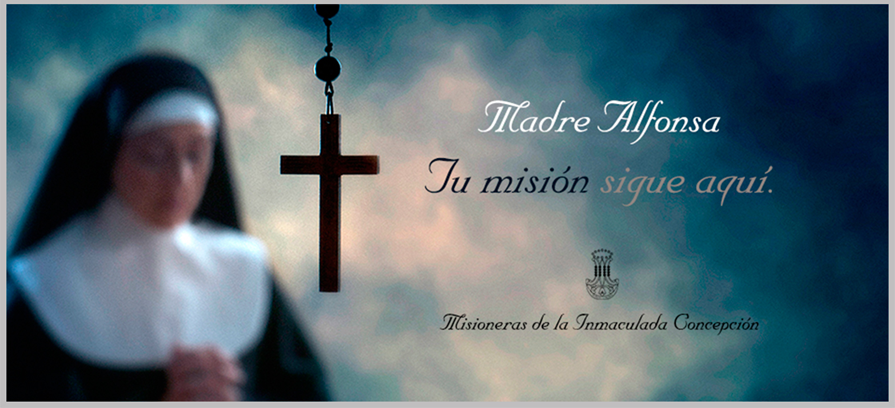 La Vida Religiosa necesita tomar conciencia del mundo al que debe servir
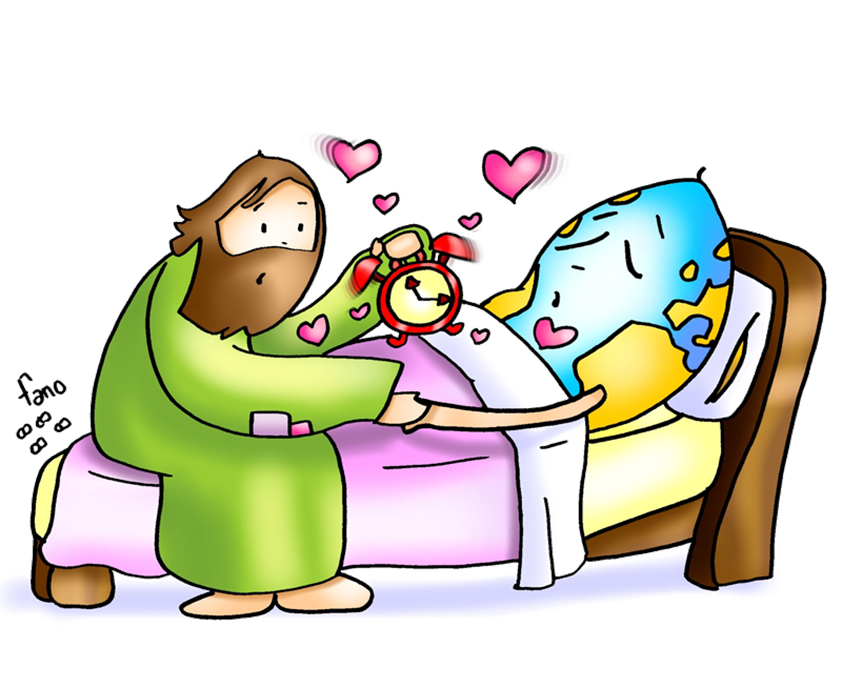 Está invitada a  abrir bien los ojos para descubrir cómo es nuestra sociedad y responder a ella.
El Mundo de hoy nos desafía y nos invita a ser creativas frente a:
La Interculturalidad
La Globalización
Los Recursos Naturales y la Ecología
Los Avances científicos-tecnológicos
La Emergencia de la Mujer
La Post-Modernidad-Espiritualidad
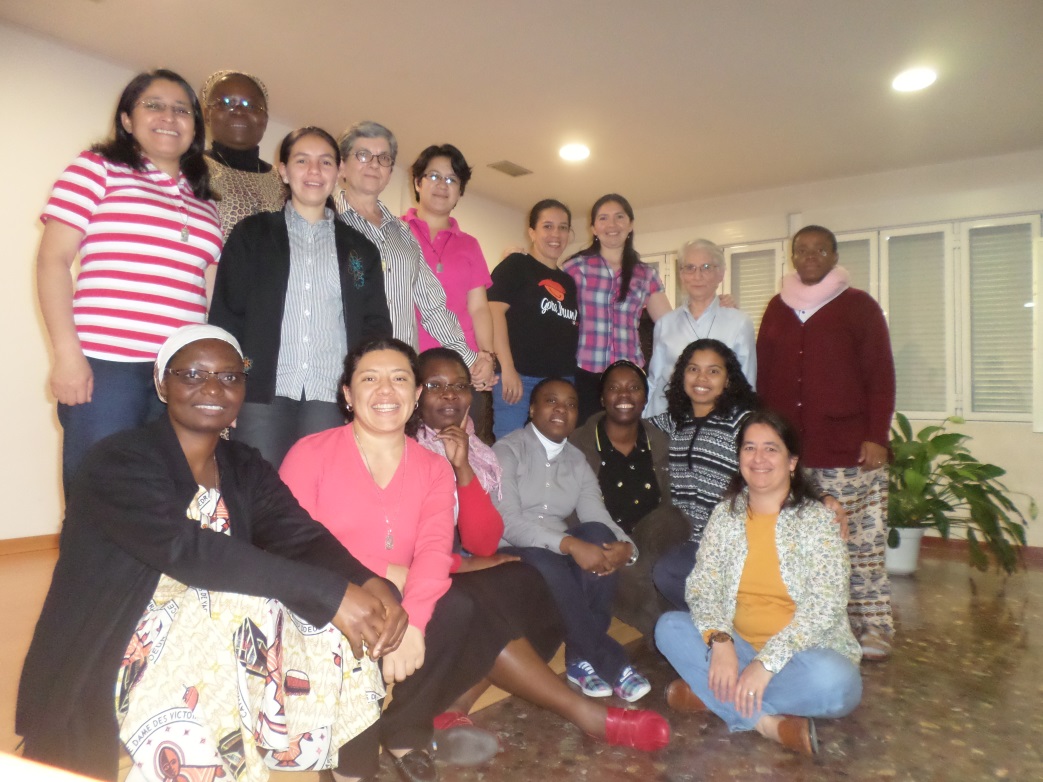 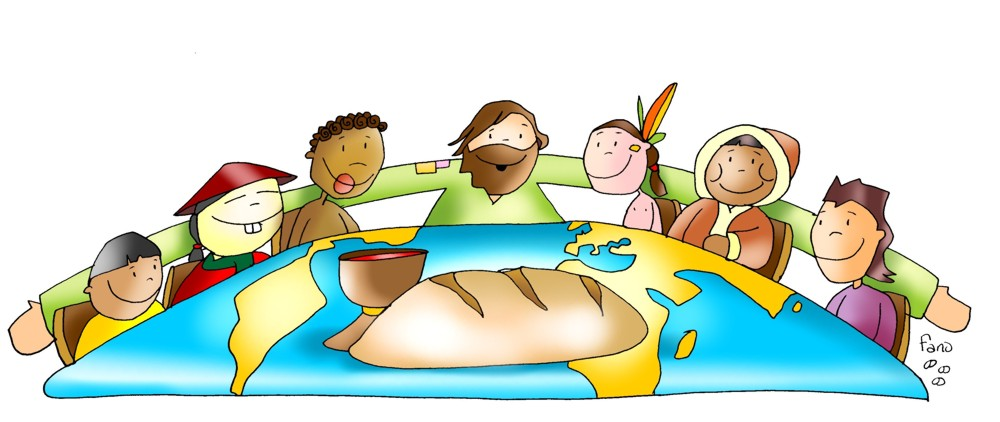 ¡Gracias!
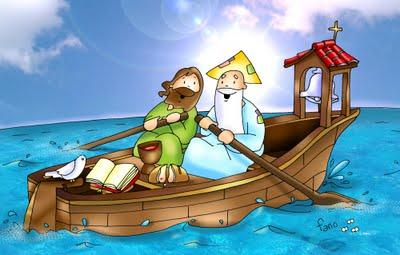